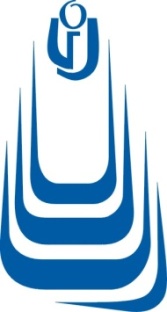 Оренбургский государственный университет

Университетский лекторий для старшеклассников
Методы диагностики вирусных инфекций или почему анализы врут?
Романенко Наталья Александровна, к.б.н., 
доцент кафедры биохимии и микробиологии ОГУ
Вирусные заболевания – это инфекционные болезни и опухоли, вызываемые вирусами.
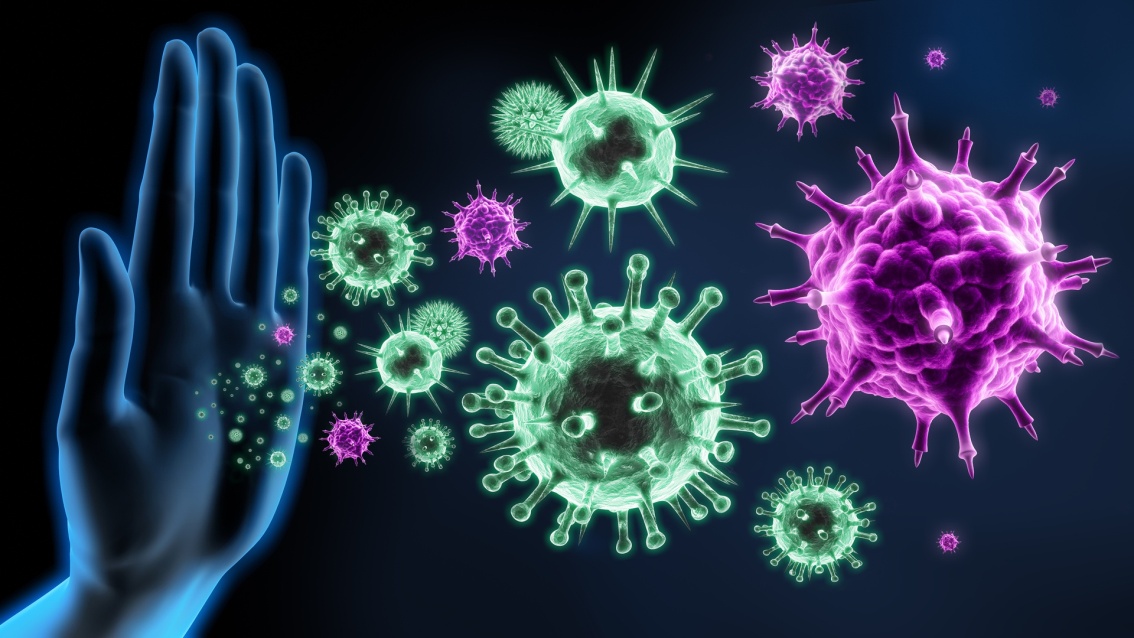 Вирусы – это облигатные внутриклеточные паразиты, использующие для синтеза своих белков биохимический аппарат клетки-хозяина.
Строение вируса
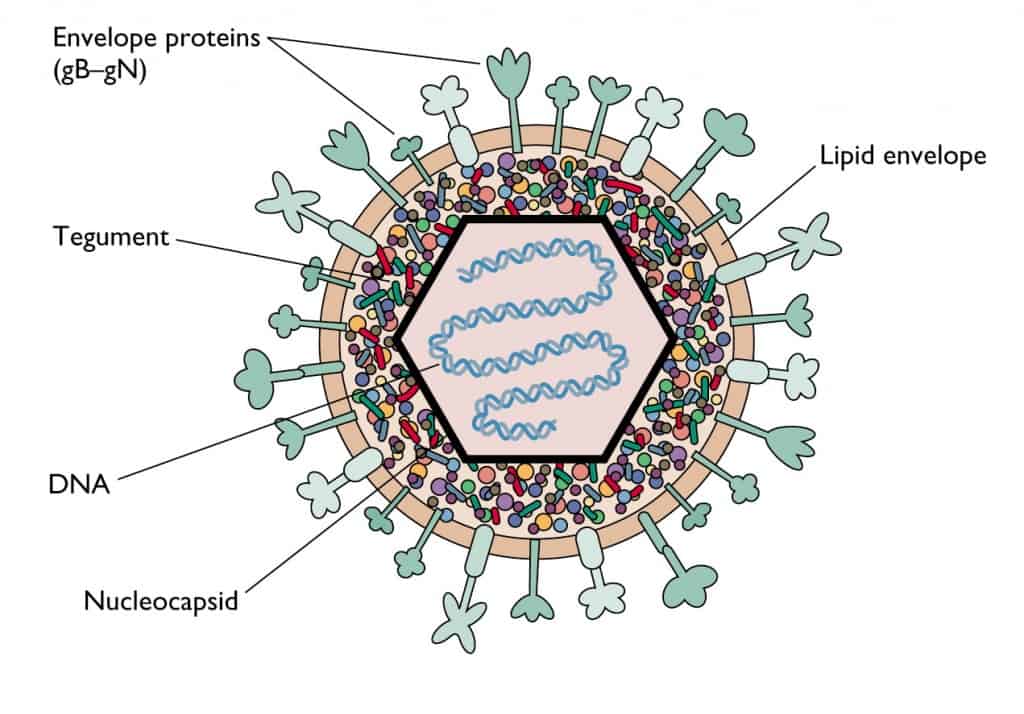 Антигены(от греч. anti - против и genes - рождающий, рожденный)
- вещества, при введении в организм способные вызывать образование антител и специфически взаимодействовать с ними

- вещества, несущие признаки генетически чужеродной информации и при введении в организм вызывающие развитие специфических иммунологических реакций
Иммунитет – способ защиты организма от всех антигенно чужеродных веществ как экзогенной, так и эндогенной природы; биологический смысл подобной защиты – обеспечение генетической целостности особей вида в течение их индивидуальной жизни.
Классификация иммунитета
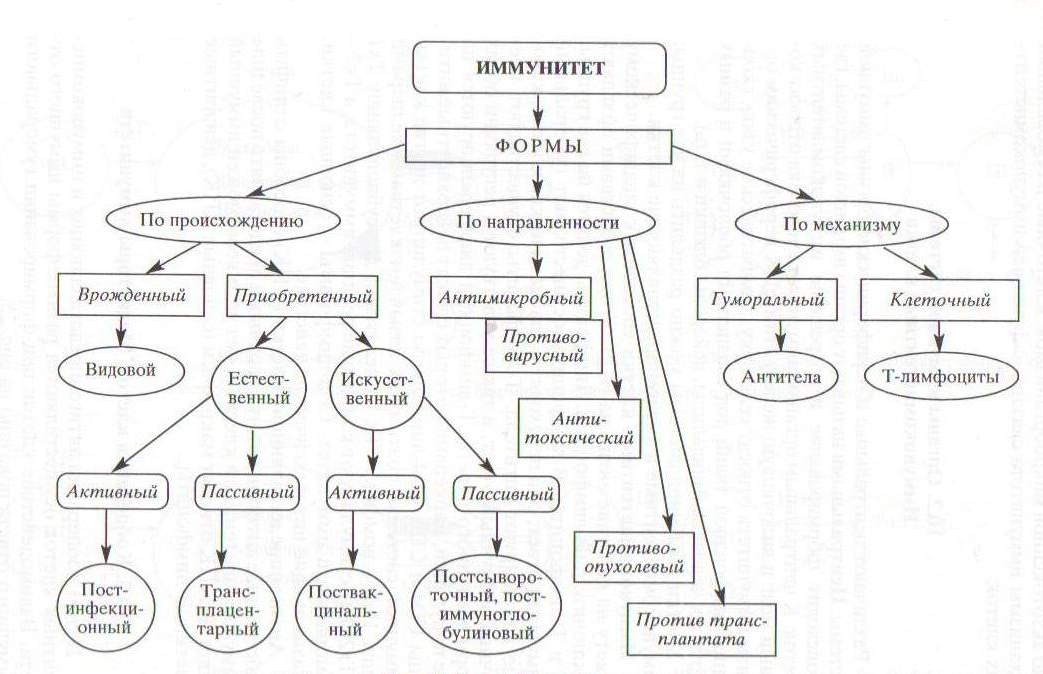 ОСОБЕННОСТИ СПЕЦИФИЧЕСКОГО ИММУНИТЕТА
Отличает «свое» от «не своего»
Формируется иммунологическая память
Память специфична
Толерантность
ПЕРВАЯ МОДЕЛЬ АНТИТЕЛА:ЦЕПИ И ФРАГМЕНТЫ
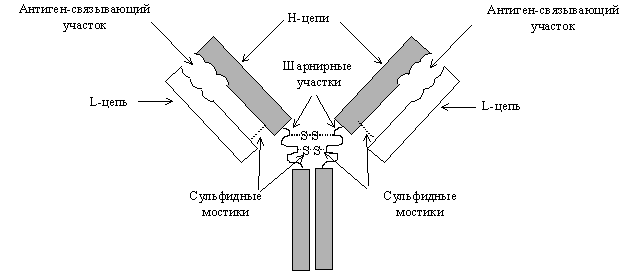 ВАРИАБЕЛЬНАЯ ОБЛАСТЬ определяет СПЕЦИФИЧНОСТЬ
Антигенсвязывающий участок имеет размер 1,6*0,7 нм, формируется VH и VL доменами, 
   а именно их гипервариабельными областями
VH: 31-35, 49-65, 84-88, 99-111
VL: 24-34, 50-56, 89-97
КЛАССЫ ИММУНОГЛОБУЛИНОВ
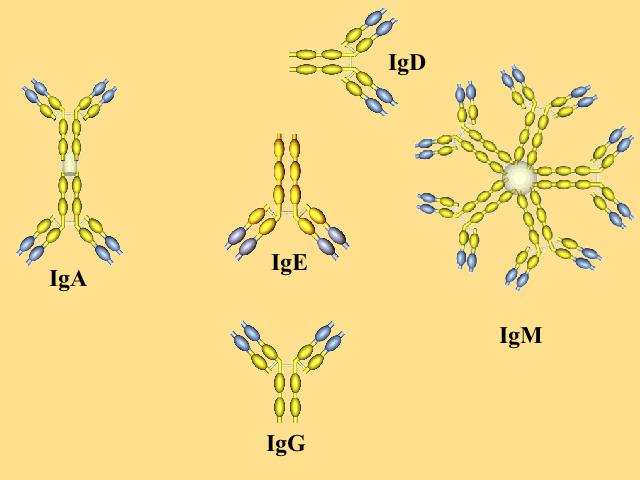 Возможные пути лабораторной диагностики вирусных инфекций
11
Метод ПЦР
ПЦР-диагностика (полимеразная цепная реакция) – высокоточный метод диагностики многочисленных инфекций, который освовывается на исследовании генетического материала микроорганизмов (ДНК и РНК). В зависимости от цели исследования используются кровь, слюна, мокрота и прочие биологические материалы.
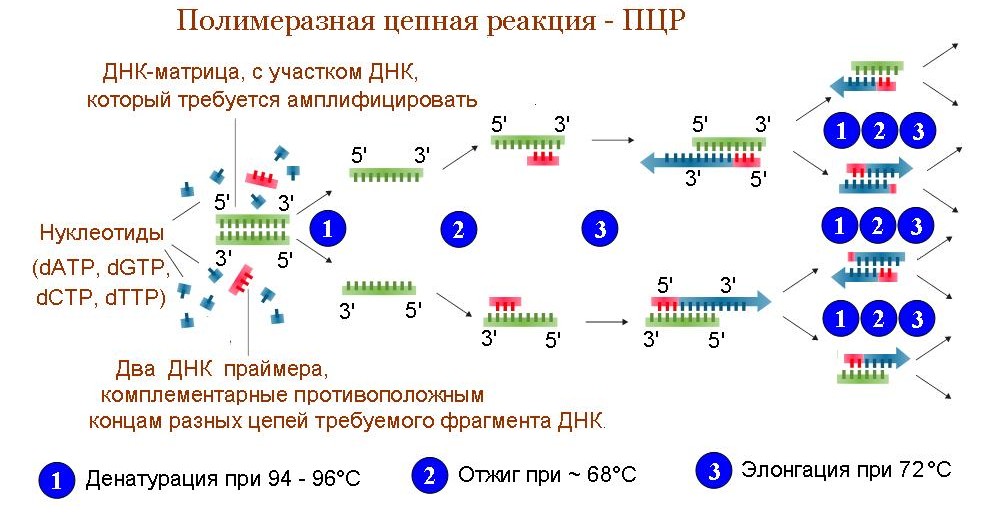 Иммуноферментный анализ
Иммуноферментный анализ (ИФА, от англ. enzyme immunoassay, EIA) – лабораторный иммунологический метод качественного определения и количественного измерения антигенов (АГ) или антител (АТ).

	     Метод позволяет обнаружить анализируемое вещество в жидком образце с использованием жидких реактивов при проведении анализа.
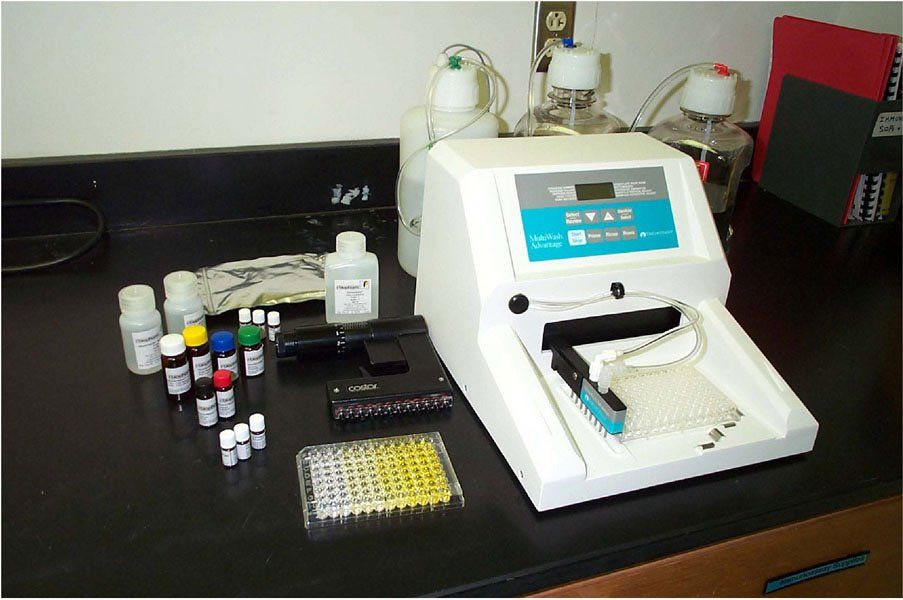 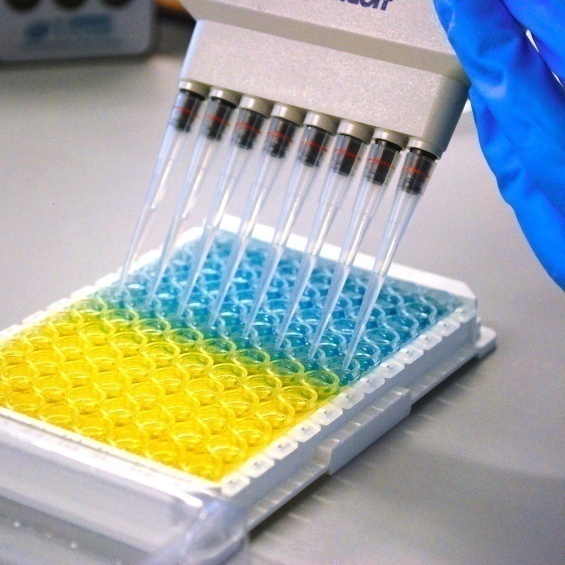 14
Различные варианты ИФА
«Сэндвич»-метод (англ. ensyme-linked immunosorbent assay, ELISA) – используется для обнаружения антигена.
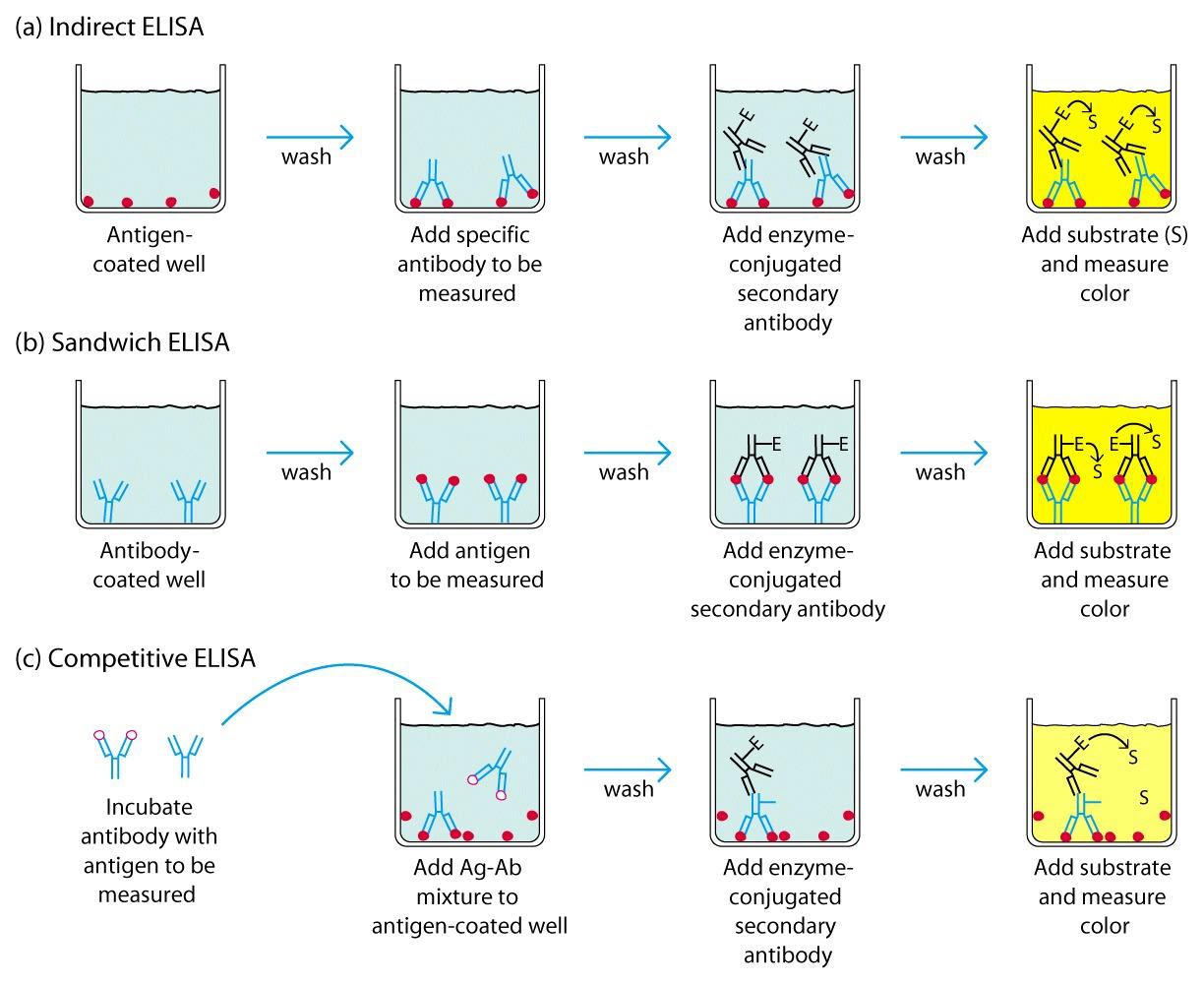 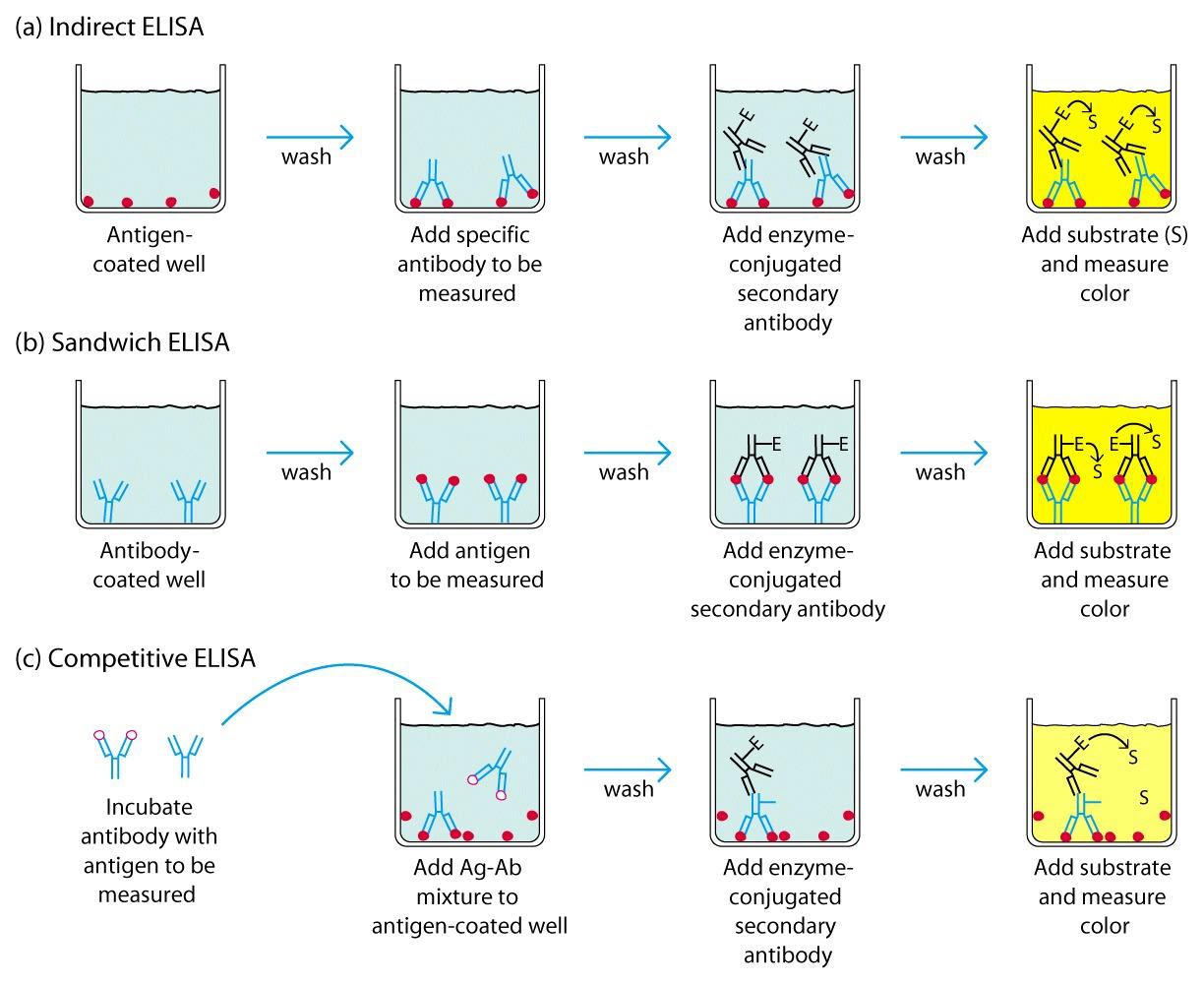 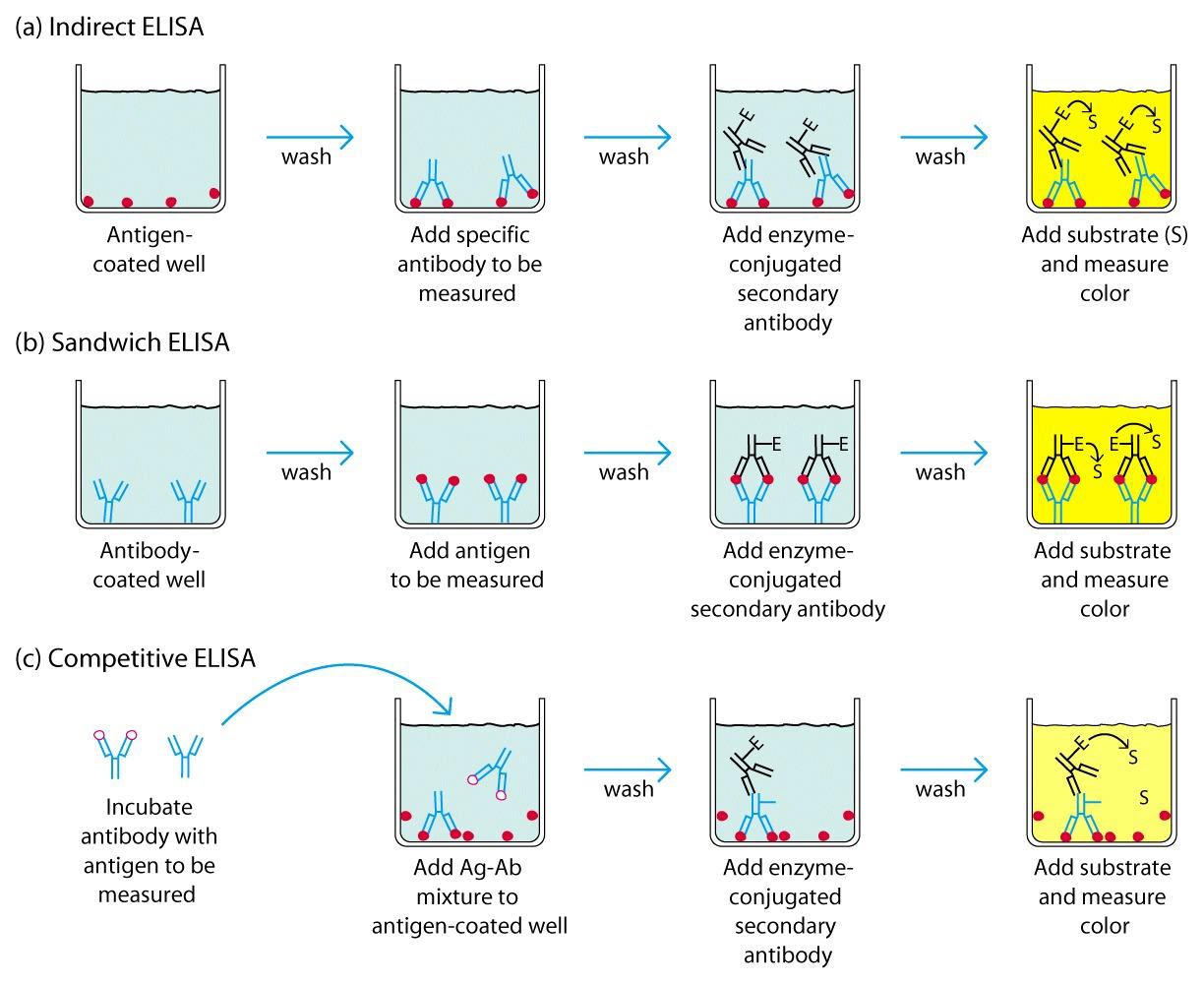 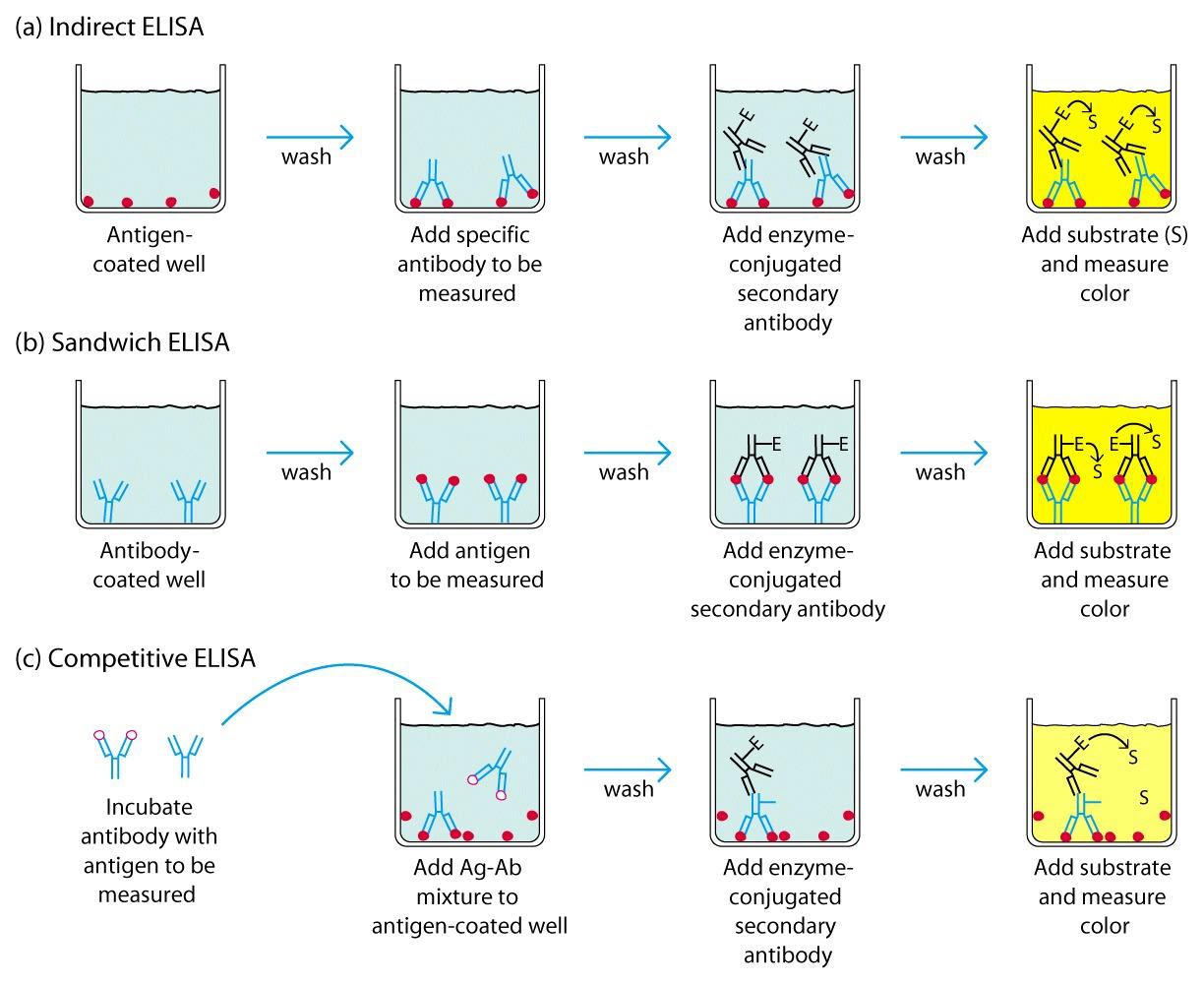 Инку-бация и про-мыва-ние
Инку-бация и про-мыва-ние
2. Комплекс «антитело-антиген»
4. Добавление субстрата и изменение цвета
1. Адсорбция антител на поверхности лунок
3. Комплекс «антитело-антиген-конъюгат» («Сэндвич»)
15
Различные варианты ИФА
Непрямой ИФА – для обнаружения специфических антител.
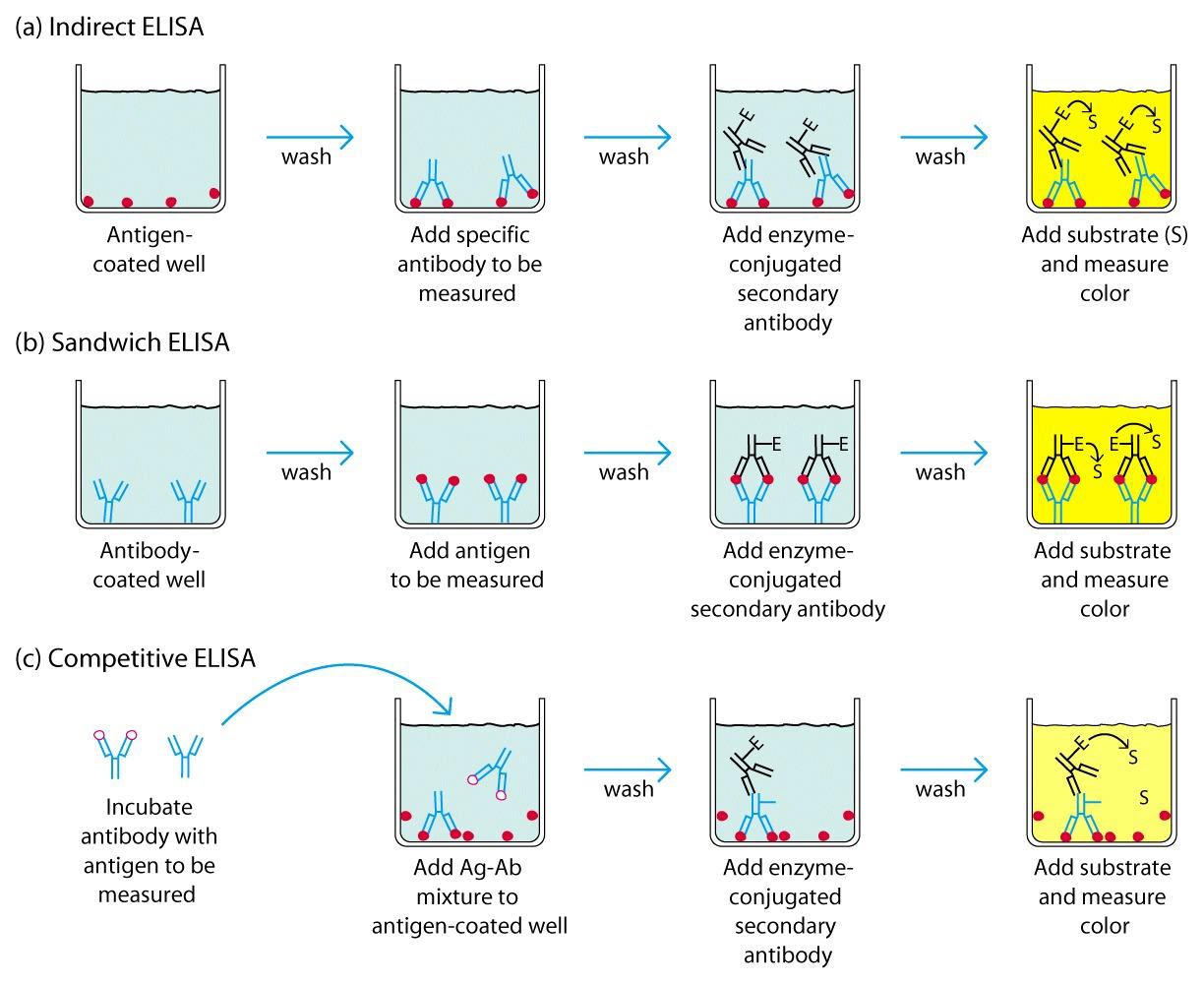 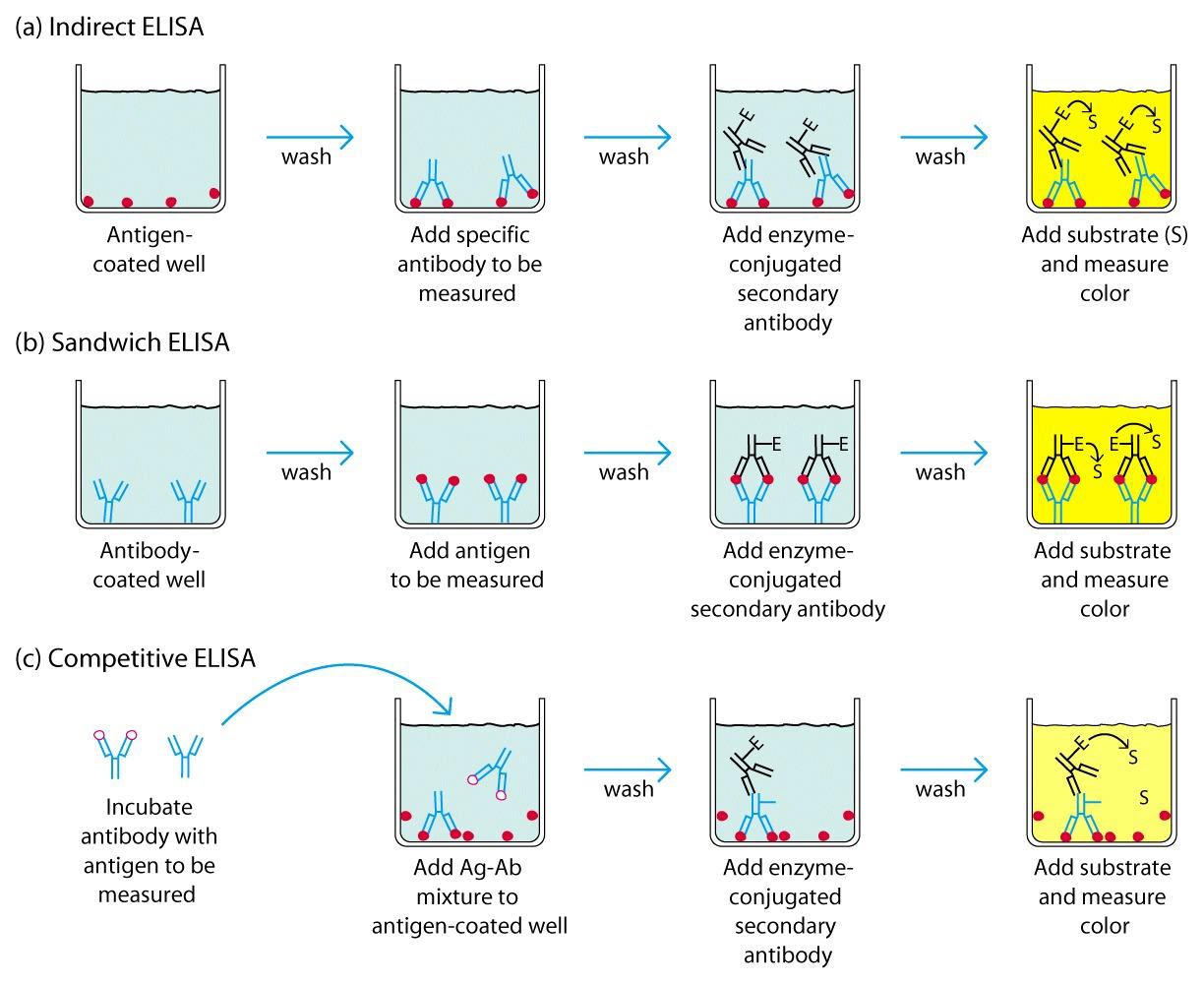 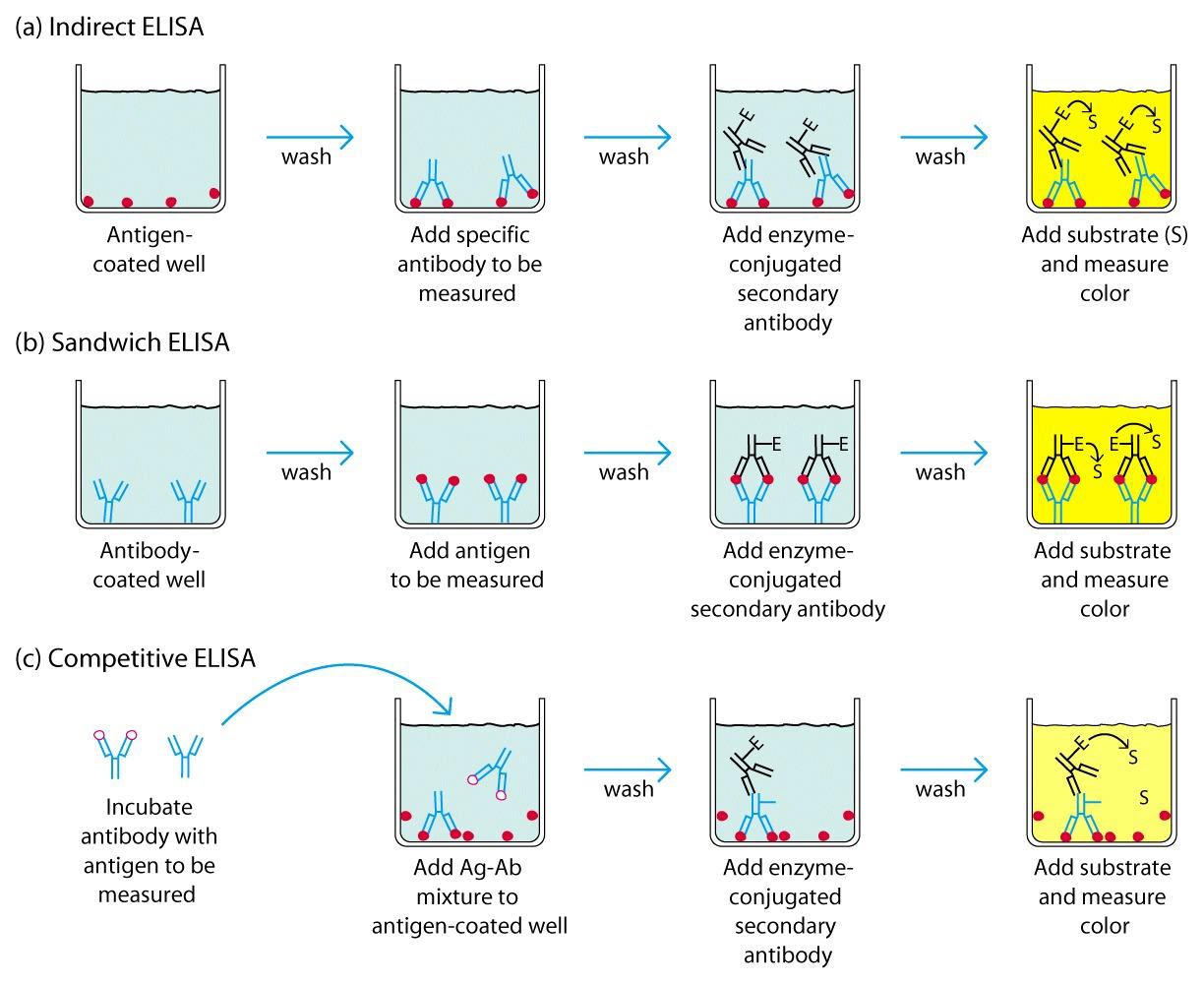 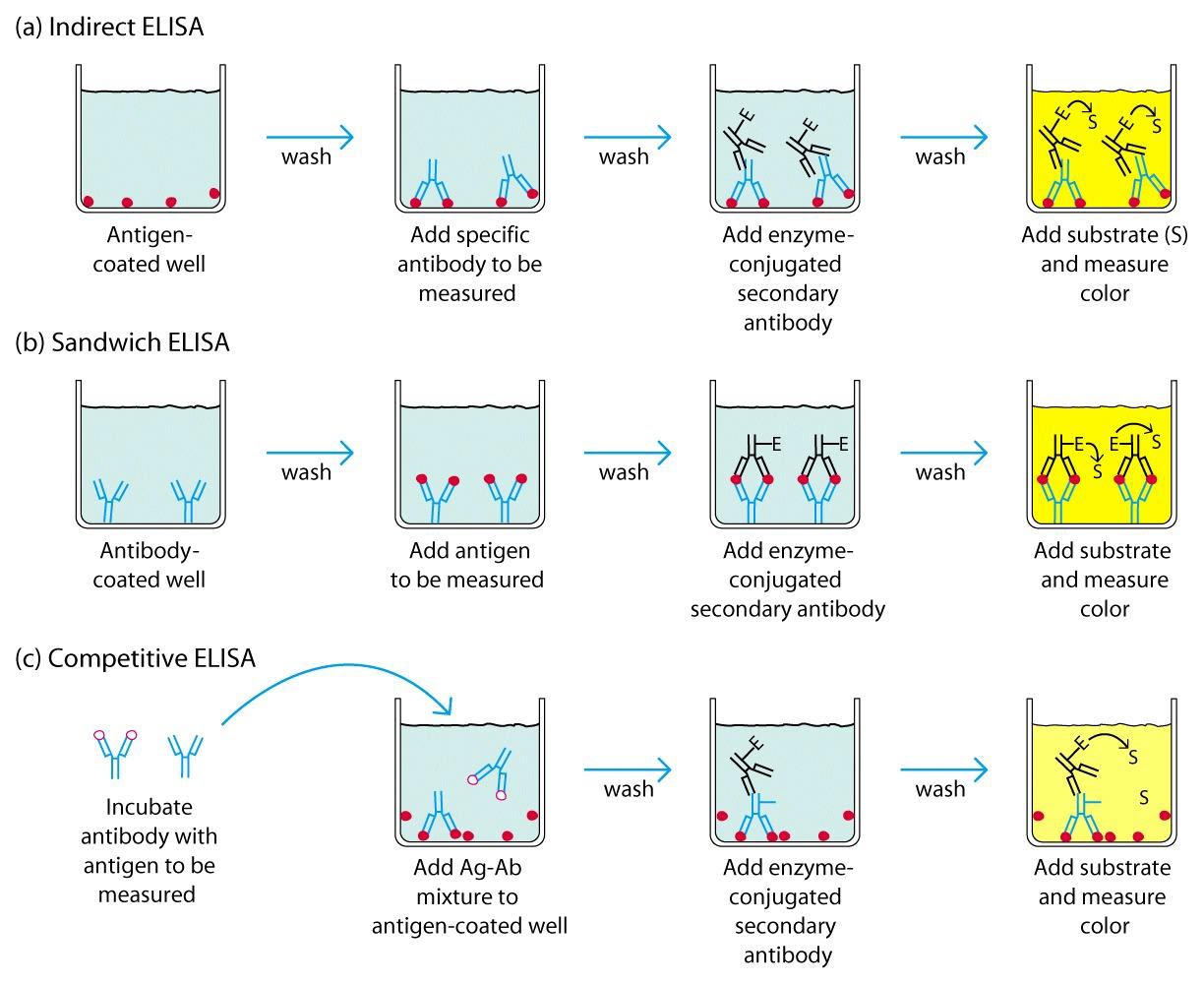 Инкубация и промывание
Инкубация и промывание
1. Адсорбция антигенов
4. Добавление субстрата и изменение цвета
2. Комплекс «антиген-антитело»
3. Комплекс «антиген-антитело-конъюгат»
16
Иммунохроматографический анализ
Иммунохроматографический анализ (ИХА) – лабораторный иммунологический метод качественного определения антигенов (АГ) или антител (АТ).
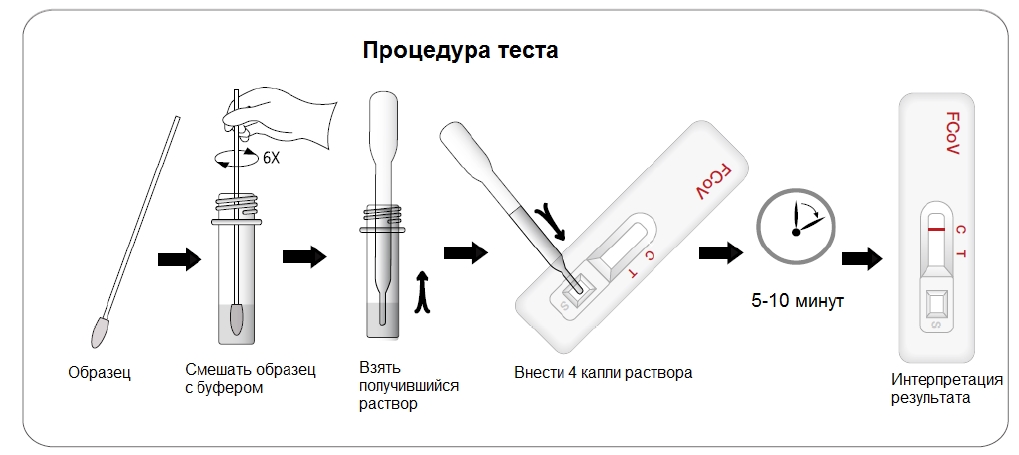 Принцип ИХА
Возможные результаты теста ИХА
Почему анализы врут?
Нарушение методики забора материала
Время забора материала
Нарушения при транспортировке материала
Ошибки при проведении анализа
Время забора материала
Благодарю за внимание!
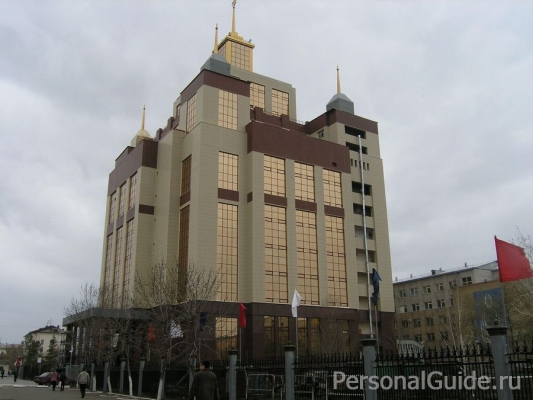